EnMS obce, EPC projekty s využitím dotace ELENA v Pardubickém kraji
Svitavy 19. listopadu 2024
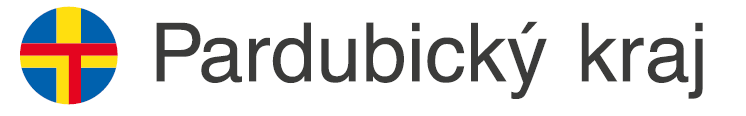 Svitavy 19. 11. 2024
Zavedení Systému managementu hospodaření s energií (EnMS) je základ pro všechny další kroky vedoucí ke zvyšování energetické efektivity i pro realizaci energeticky úsporných projektů, včetně projektů EPC !! 

EnMS není publikace, nebo studie (do šuflíku)

Je to zavedení systému s trvalým účinkem

SYSTÉM tvoří MATICE ZODPOVĚDNOSTI a soubor dokumentů a činností
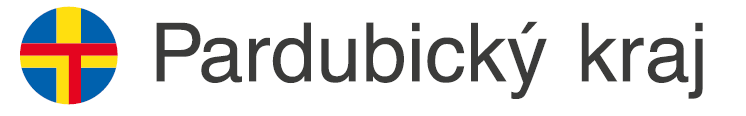 Svitavy 19. 11 2024
Pardubický kraj začal zavádět v roce 2012

Od roku 2016 je certifikován autorizovanou osobou dle 
   ČSN EN ISO 50001
Více než 10 let zkušeností
8x úspěšný externí audit certifikovanou osobou
104 organizací, 104 energetických manažerů organizací a cca 550 objektů
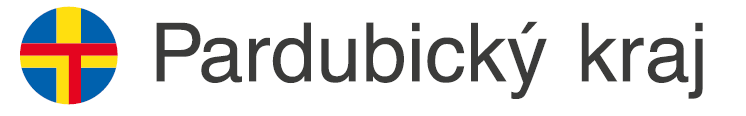 Svitavy 19. 11. 2024
Bohužel, některé společnosti na trhu vytváří publikace s názvem „EnMS města, obce….“

Ocitují požadované odstavce normy a předpokládají splnění zavedení EnMS z hlediska dotačního titulu

To není správný přístup a správná cesta, celá řada i špatných příkladů
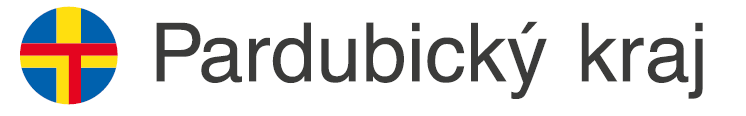 Svitavy 19. 11. 2024
Špatný příklad:
Energetický tým je tvořen jednotlivými odpovědnými zaměstnanci, kteří monitorují, analyzují a realizují významné činnosti v systému energetického managementu. Členové energetického týmu jsou jmenováni Představitelem managementu pro energetiku, který uchovává v listinné podobě jmenovací dokument Energetický tým Města Špatenka, obsahující jejich kompetence v rámci EnMS. 
Energetický tým tvoří představitel EnMS pan Josef, starosta pan Pepík, zástupci investičního odboru pan František, zástupce hospodářského odboru paní Ježibabová a pan Mecenáš, zástupce IT páni Křeček a Krtek, zástupce odboru životního prostředí paní Vodová, zástupce – externí poradce z Městské energetické pan Císař. 
V případě potřeby jsou pro řízení energetických činností do týmu přiřazeny externí odborné osoby nebo společnosti.
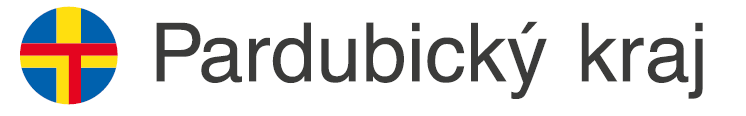 Svitavy 19. 11. 2024
Obce, města, organizace a komerční sektor by od poradenských společností měli požadova přesná čísla a konkrétní návrhy místo knížecích rad.
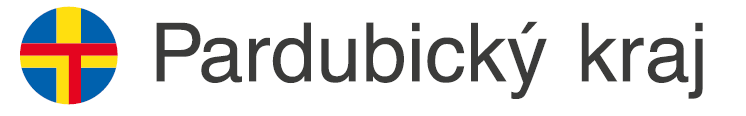 Svitavy 19. 11. 2024
Správný systémový postup realizace úsporných opatření:

Zavedení EnMS (nemusí být certifikovaný) – eliminovat plýtvání
Případná tvorba MEK (místní energetické koncepce)
Realizace projektů (provozní opatření, přímé investice, dotace, EPC a podobně)
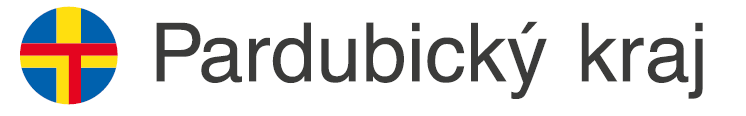 Svitavy 19. 11. 2024
Řádně zavedený systém (nemusí být certifikovaný) managementu hospodaření s energií (EnMS) dle ČSN EN ISO 50001:2019 totiž:

zajistí a systémově udržuje na implementovaném majetku snížení spotřeby energií a vody a zvýšení energetické efektivity. 

Tyto úspory mají trvalý účinek.

To vše společně se snížením dopadů na životní prostředí.

Jednodušeji se vypořádá s vlivem lidského faktoru
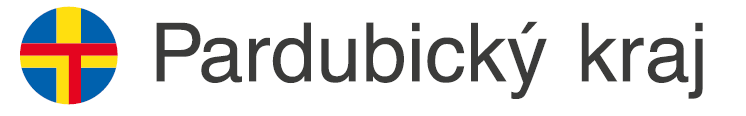 Svitavy 19. 11. 2024
Zajistí nezbytné podklady a systém pro:
Žádosti o dotace
Tvorby studií proveditelnosti
Podkladů pro tvorbu MEK
Zpracování posudků a projektové dokumentace
Predikce návratnosti vložených finančních prostředků
A podobně
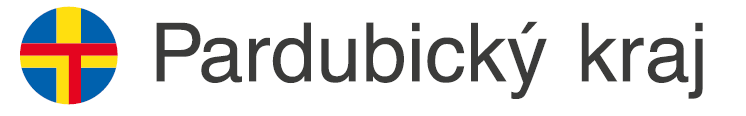 Svitavy 19. 11. 2024
Konkrétní kroky při zavádění EnMS
Matice zodpovědnosti, personální odpovědnost, tzn. že je ustanoven
 představitel vedení pro systém managementu hospodaření energií
 energetický manažer obce
 představitel vedení organizace
energetický manažer organizace
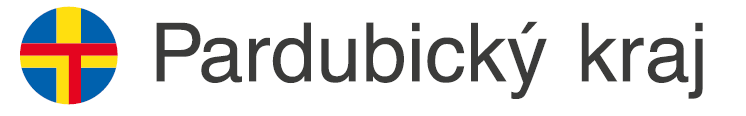 Svitavy 19. 11. 2024
Vytvoření Energetické politiky obce – schvaluje se na zastupitelstvu, nebo radě obce, vyvěšuje na portál a na oficiální nástěnku (úřední desku) obce
Stanoví se hranice systému – seznam organizací a objektů obce, které budou v systému EnMS
Vnitřní audit (nastavení pravidel)
Registr legislativních požadavků 
Směrnice EnMS – obvykle je navržena a zpracována dle zvyklostí obce, vše řešeno v duchu: MĚŘIT-ANALYZOVAT-REALIZOVAT-MĚŘIT – ANALYZOVAT….
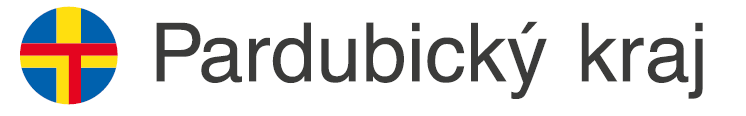 Svitavy 19. 11. 2024
Vytvoření zásad hospodárného využívání energie 
Vytvoření registru příležitostí pro zvýšení energetické účinnosti 
Vytvoření měřících plánů
Vytvoření příručky EnMS dle situace v obci 
Vytvoření konkrétních akčních plánů
Stanovení měrných spotřeb
Stanovení a tvorba SW prostředí pro uchování dat a možnost analýz
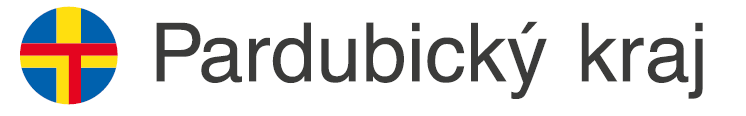 Svitavy 19. 11. 2024
Při zavedení systému EnMS je třeba využít poradenské společnosti

Základní nastavení parametrů systému lze docílit při vzájemné bezproblémové kooperaci (hlavně sběr dat) za cca 3 měsíce

Již v prvních měsících zavedení systému a hlavně matice zodpovědnosti lze vysledovat zefektivnění systému (snížení spotřeb) v řádu procent, bez jakékoliv investice do energetického hospodářství.Nastane změna chování zodpovědných osob
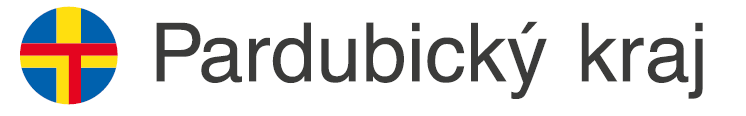 Svitavy 19. 11. 2024
Při zavádění opatření z registru možností za minimálních provozních nákladů lze docílit úspor v řádu přes deset procent
Po zhotovení analýz a realizaci investičních opatření do energetického hospodářství (dotace, přímé investice, EPC projekty) lze dosáhnout úspor v řádech desítek procent
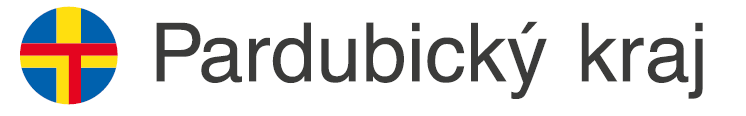 Svitavy 19. 11. 2024
Možnost dotací EFEKT MPO, až 550 tis. Kč, až 95% nákladů

https://www.mpo-efekt.cz/cz/dotacni-programy/vyzvy/npo-2-2024-zavedeni-systemu-hospodareni-s-energii-v-podobe-energetickeho-managementu-em
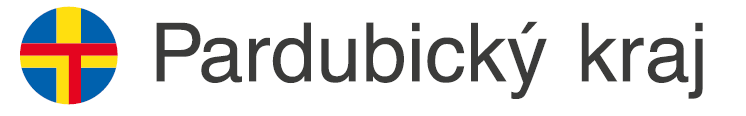 Svitavy 19. 11. 2024
Příprava projektu EPC IX a EPC X
Spolupráce s NRB, projekt ELENA pro přípravu projektů EPC
Úhrada 90% nákladů na přípravu EPC
Počáteční technické poradenství
Vstupní analýza potenciálu a vhodnosti k EPC projektu
Vlastní facilitace výběrového řízení (jak stránka technická, tak i právní)
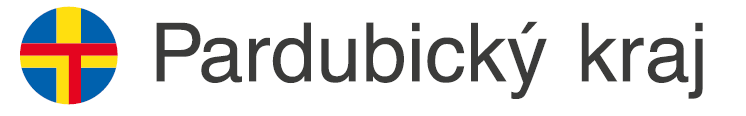 Svitavy 19. 11. 2024
Byly vybrány objekty v 32 organizacích
Většina objektů po aplikaci EPC 1 až EPC 5, které již skončily
Potenciál už není tak velký x nové technologie
NRB provedlo výběrové řízení a určilo nám poradenskou společnost
Výsledkem technického poradenství a analýzu potenciálu byla navržena vhodnost pro dva projekty EPC:
EPC IX – byly vybrány objekty v 10 areálech 8 organizací (navrženo bylo k prověření celkem 14 organizací
EPC X – byly vybrány objekty v 9 areálech 9 organizací (navrženo bylo k prověření celkem 18 organizací)
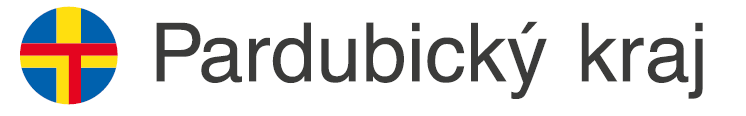 Svitavy 19. 11. 2024
Byly vybráni dva poskytovatelé energetických služeb - ESCO
EPC IX investice cca 120 milionů Kč
EPC X investice cca 70 milionů Kč
Již začala realizace projektů
Výstavba několika FTVE, na 6 s dotací z SFŽP
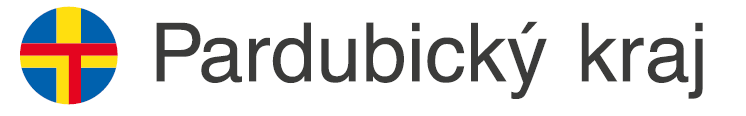 Svitavy 19. 11. 2024
Cena facilitace přes 7 milionů Kč, dotace 90% z NRB, 10% hradí Pk
Připravovaný projekt EPC XI pro zdravotnictví – NPK a.s.
Předpokládaná investice kolem 300 milionů Kč
Velmi náročná analýza potenciálu a technického poradenství
Ucházíme se o další dotaci ELENA
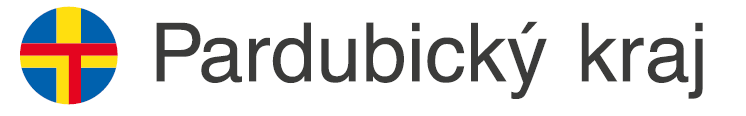 Děkuji za pozornost

Milan Vich
Energetický manažer Pardubického kraje
773484850
milan.vich@pardubickykraj.cz
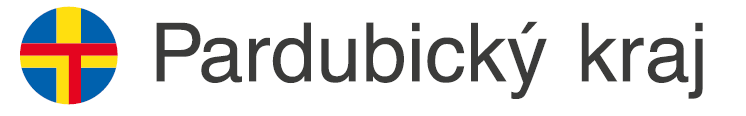